23 листопада 2023
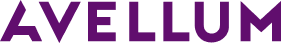 Звільнення працівників, які перебувають за кордоном
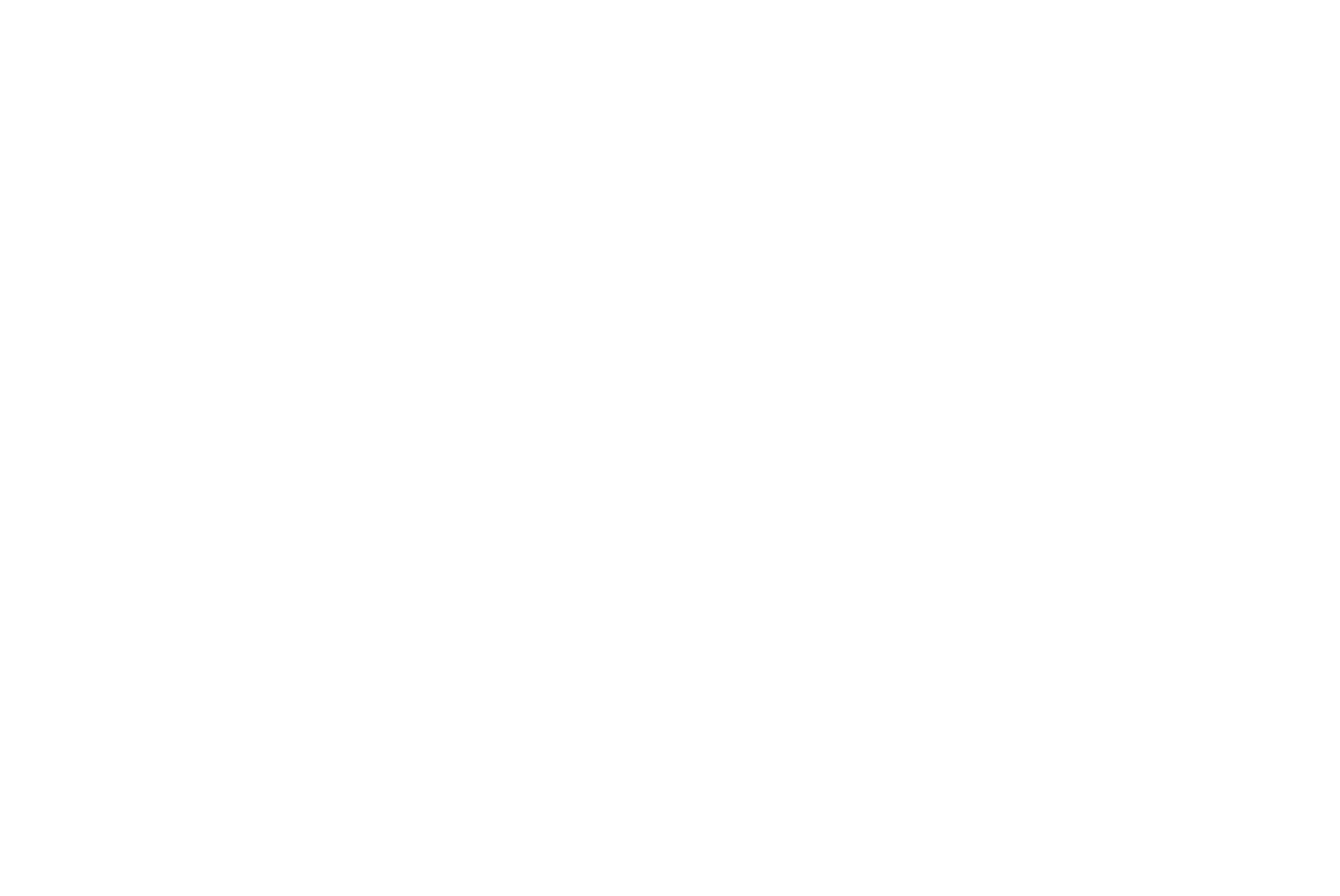 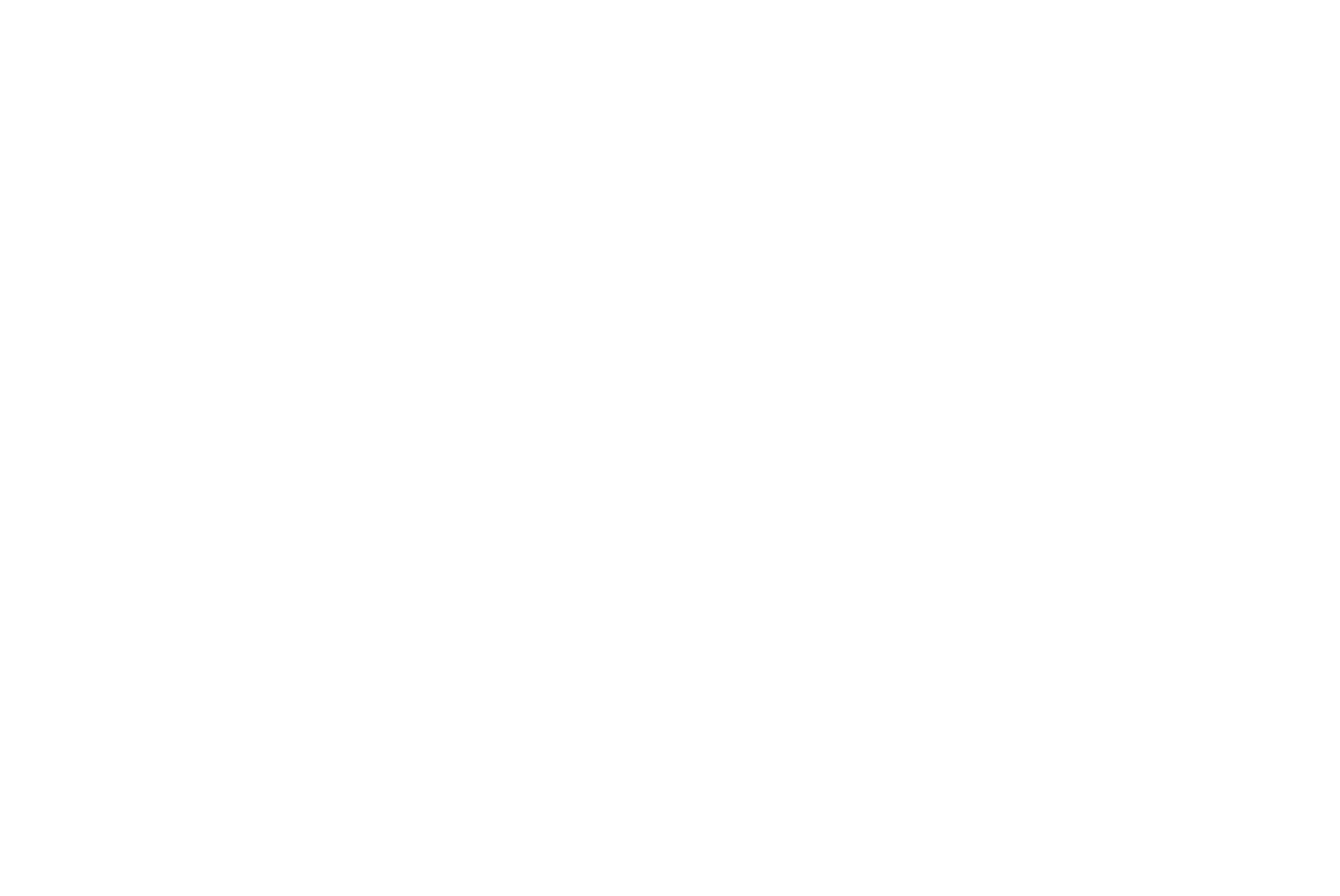 Богдана Пархомчук, керуюча юристка AVELLUM
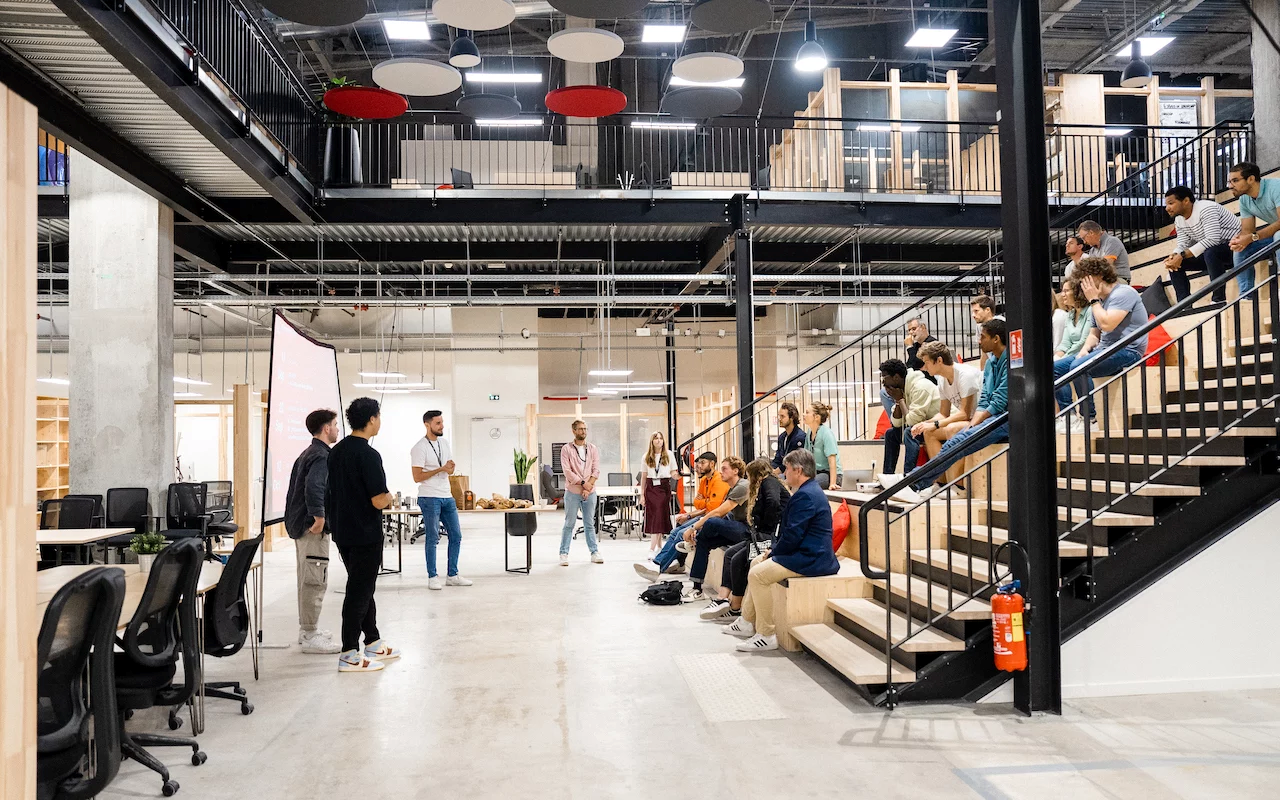 1
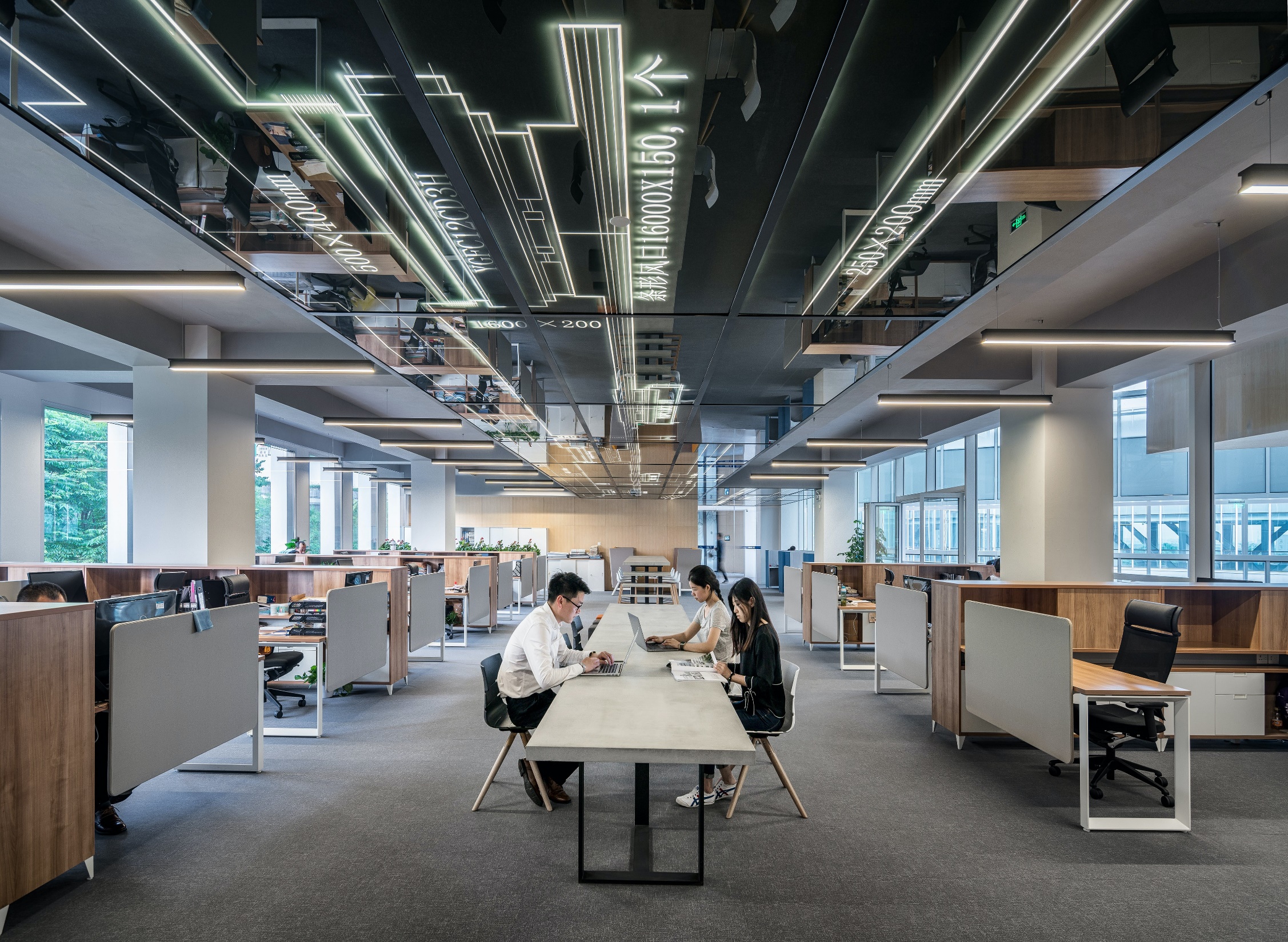 Необхідні дії для звільнення
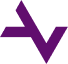 обгрунтування підстави звільнення:  
за ініціативою працівника чи згодою сторін (ч.1 ст. 36, ст. 38-39 КЗпП) або
за ініціативою роботодавця (ст. 40 або 41 КЗпП);
оформлення наказу про звільнення. Ознайомлення із наказом (ст. 47 КЗпП);
повідомлення про нараховані та виплачені працівнику суми при звільненні та здійснення належних виплат (ст. 116 КЗпП);
внесення запису в трудову книжку та повернення трудової книжки працівнику (ст. 47 КЗпП).
1
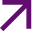 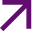 2
3
4
Способи офіційної комунікації із працівником
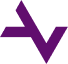 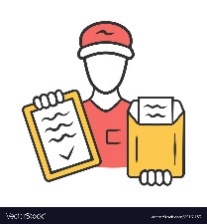 загальне правило - фізичний обмін документами 
ознайомлення працівників з документами роботодавця з накладенням КЕП або за допомогою погодженого сторонами альтернативного способу (ст. 29 КЗпП)

у період дії воєнного стану - альтернативні способи створення, пересилання і зберігання наказів роботодавця, повідомлень та інших документів з питань трудових відносин та про будь-який інший доступний спосіб електронної комунікації, який обрано за згодою між роботодавцем та працівником (ст. 7 Закону Про організацію трудових відносин під час воєнного стану).
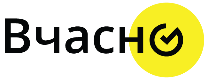 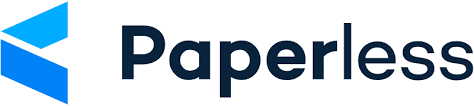 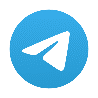 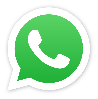 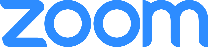 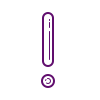 У разі ненадходження до автора підтвердження про факт одержання електронного документа вважається, що електронний документ не одержано адресатом (ст. 11 ЗУ “Про електронні документи та електронний документообіг” та Постанова КЦС у справі № 299/2706/20 від 21.12.2022).
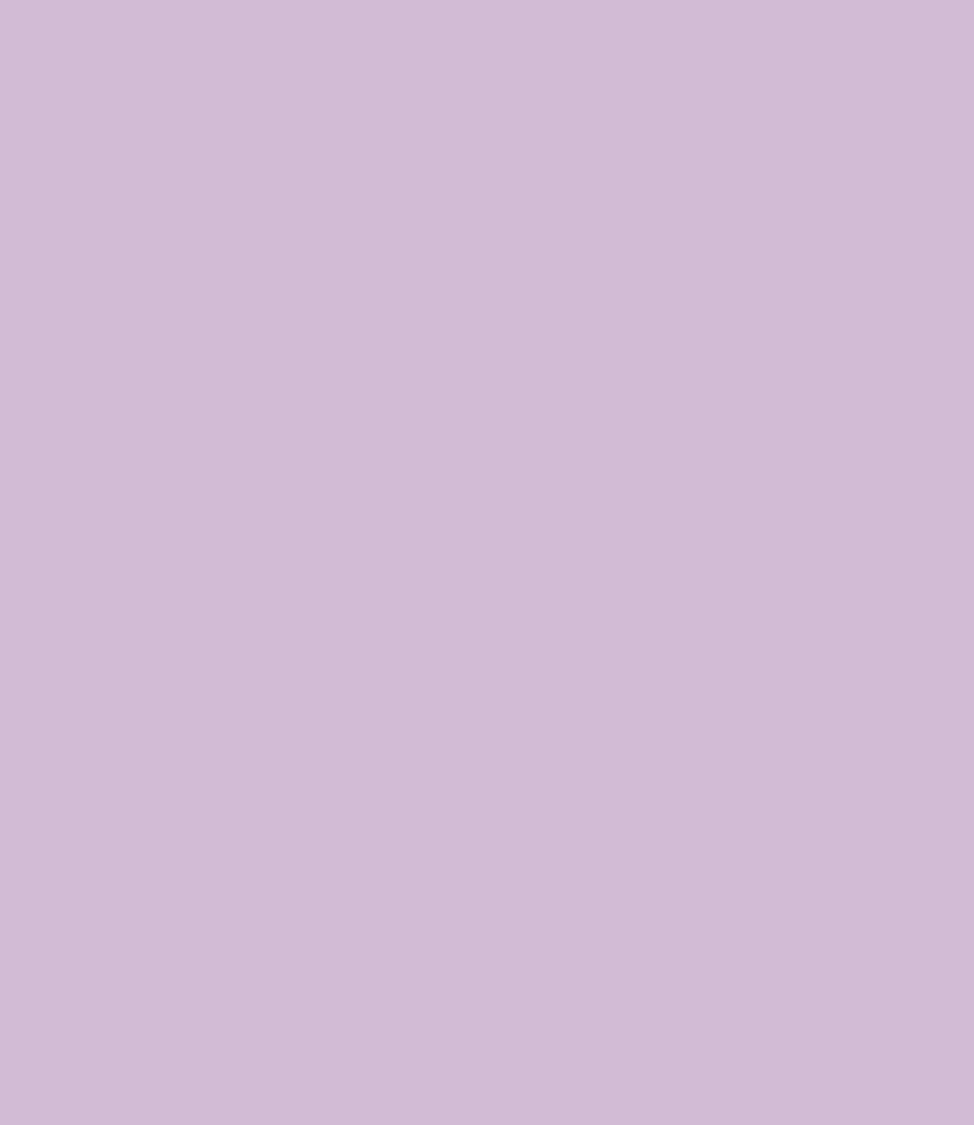 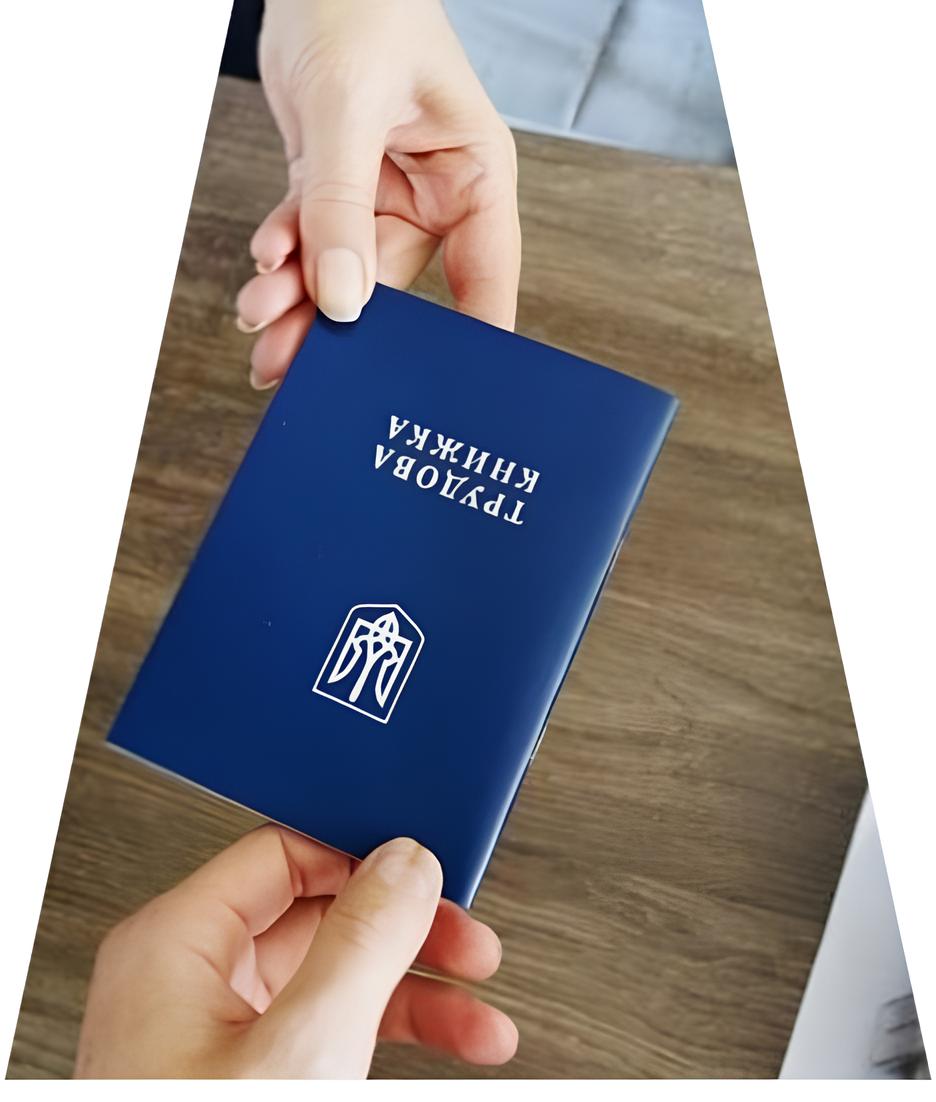 Повернення трудової книжки
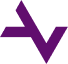 Пересилання поштою на адресу, зазначену працівником (п. 4.2. Інструкції про порядок ведення трудових книжок працівників)
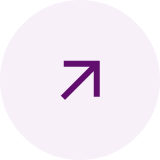 Умова: заява працівника
Отримання представником працівника за довіреністю
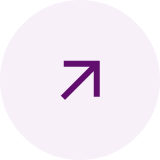 Умова: нотаріальна довіреність на представника + заява працівника з проханням віддати трудову представнику
Можливість звільнення ДИСТАНЦІЙНОГО ПРАЦІВНИКА за прогул
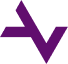 Наявність письмового трудового договору про дистанційну роботу
Фіксований робочий час і погоджений спосіб моніторингу
Відсутність поважних підстав (отримання пояснень)
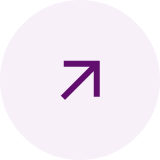 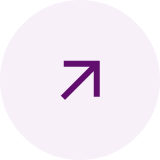 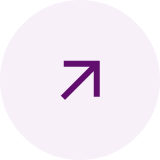 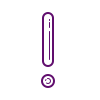 Постанова КЦС у справі № 639/2672/22 від 21.09.2023
Постанова Київського апеляційного суду у справі № 761/13951/22 від 27.07.2023 (справа на етапі касаційного оскарження)
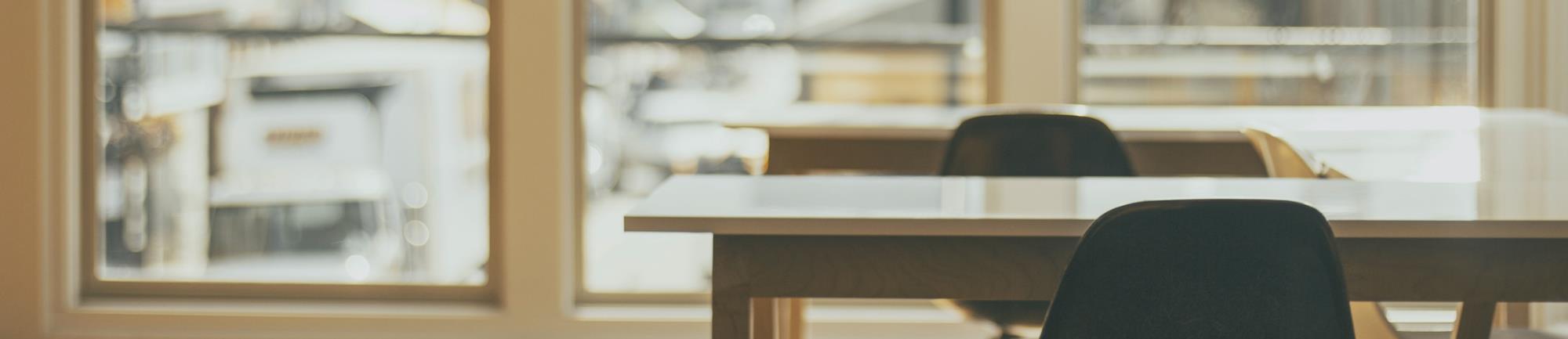 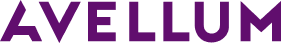 Контакти:
Богдана Пархомчук
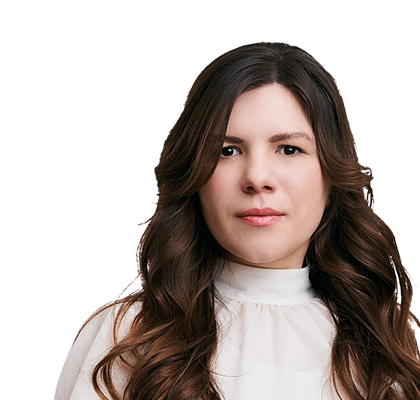 Керуюча юристка
Q&A
bparkhomchuk@avellum.com
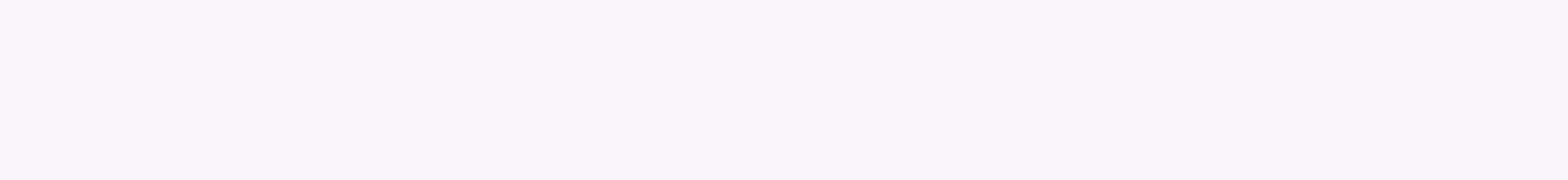 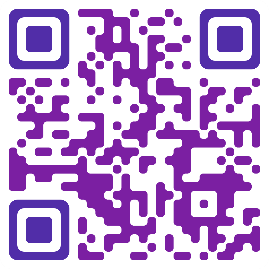 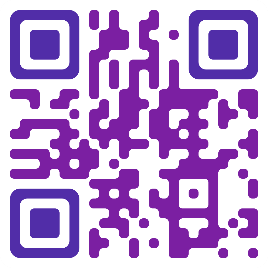 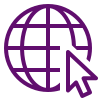 01010, Київ, Україна
вул. Князів Острозьких 32/2,
БЦ Сенатор, 12 поверх
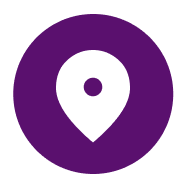 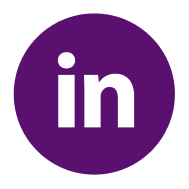 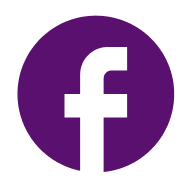 www.avellum.com